Supernova cosmology: legacy and future
Bruno Leibundgut
ESO
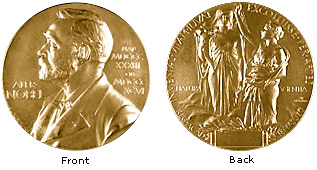 Congratulations!
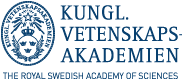 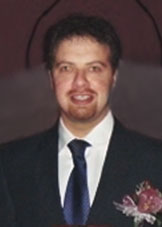 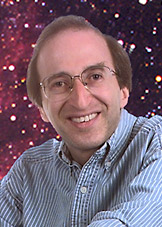 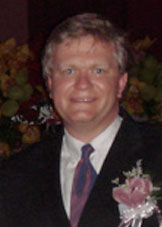 "for the discovery of the accelerating expansion of the Universe through observations of distant supernovae"
What do we want to learn about supernovae?
What explodes?
progenitors, evolution towards explosion
How does it explode?
explosion mechanisms
Where does it explode?
environment (local and global)
feedback
What does it leave behind?
remnants
compact remnants
chemical enrichment
Other use of the explosions
light beacons
distance indicators
chemical factories
What do we want to learn about supernovae?
What explodes?
progenitors, evolution towards explosion
How does it explode?
explosion mechanisms
Where does it explode?
environment (local and global)
feedback
What does it leave behind?
remnants
compact remnants
chemical enrichment
Other use of the explosions
light beacons
distance indicators
chemical factories
deep imaging

late phases?

deep imaging/integral-field spectroscopy

deep imaging



high resolution spectroscopy
faint object photometry
faint object spectroscopy
Supernova Cosmology
Required observations
light curve
spectroscopic classification
redshift
Required theory
cosmological model
(supernova explosions and light emission)
Required phenomenology
calibrations (photometric systems)
normalisations (light curve fitters)
Required observations
Light curves
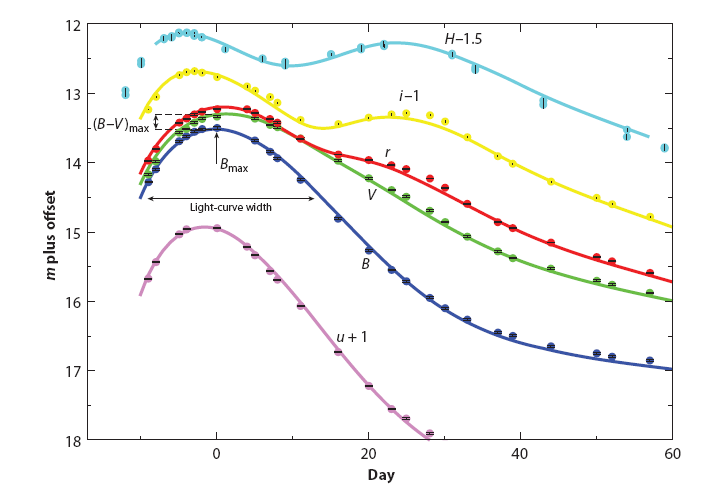 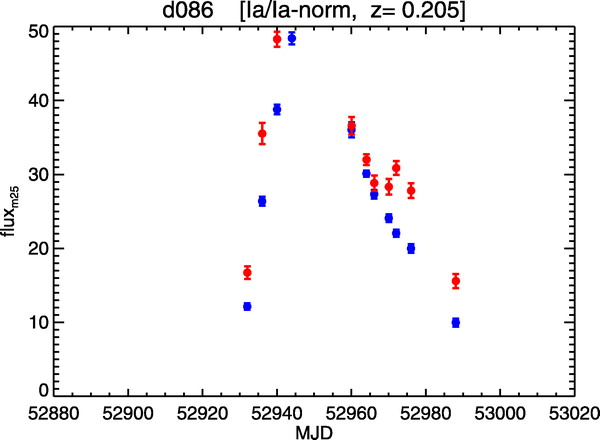 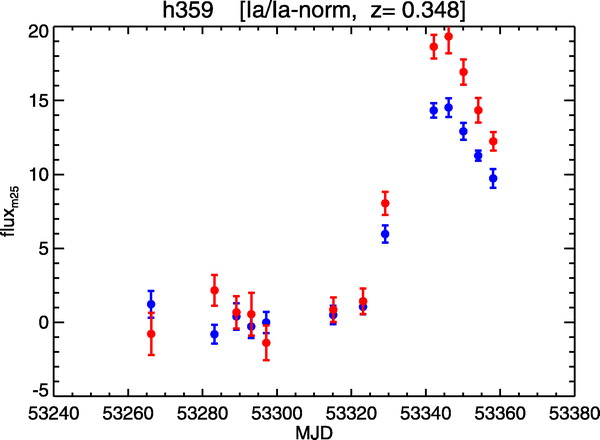 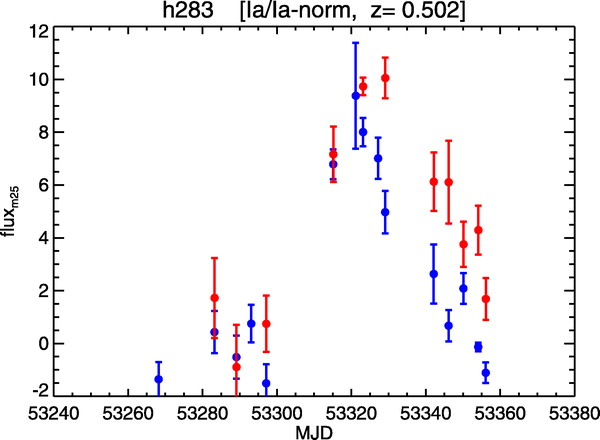 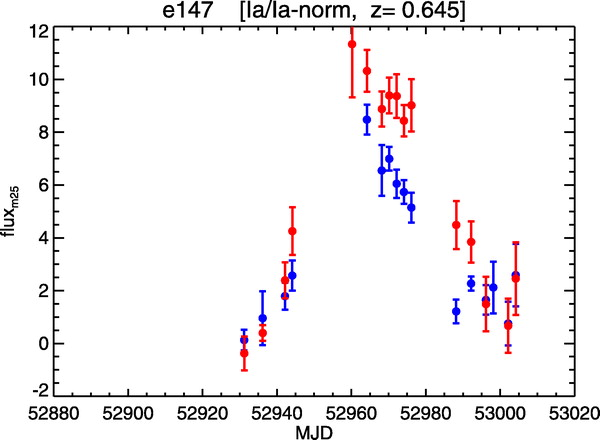 SN 2007af
Stritzinger et al., in prep
Miknaitis et al. 2007
Miknaitis et al. 2007
Required observations
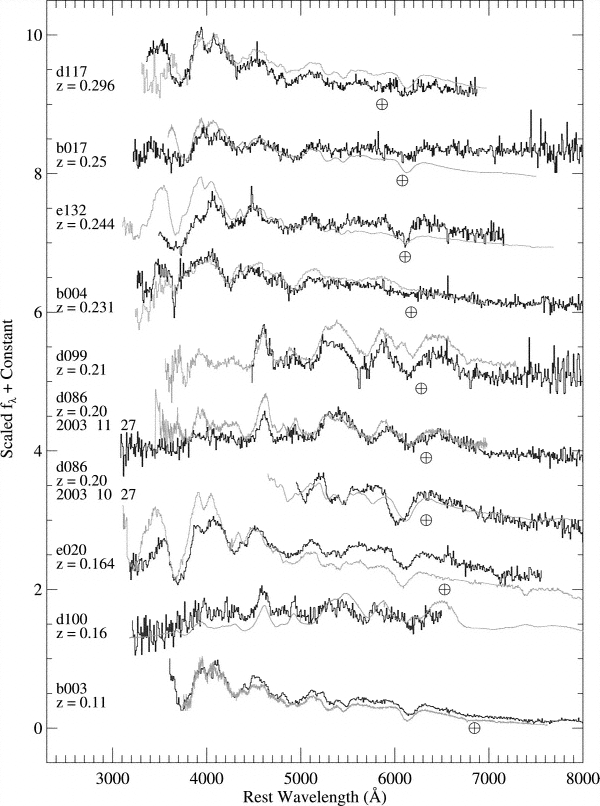 Matheson et al. 2007
Spectroscopic classification
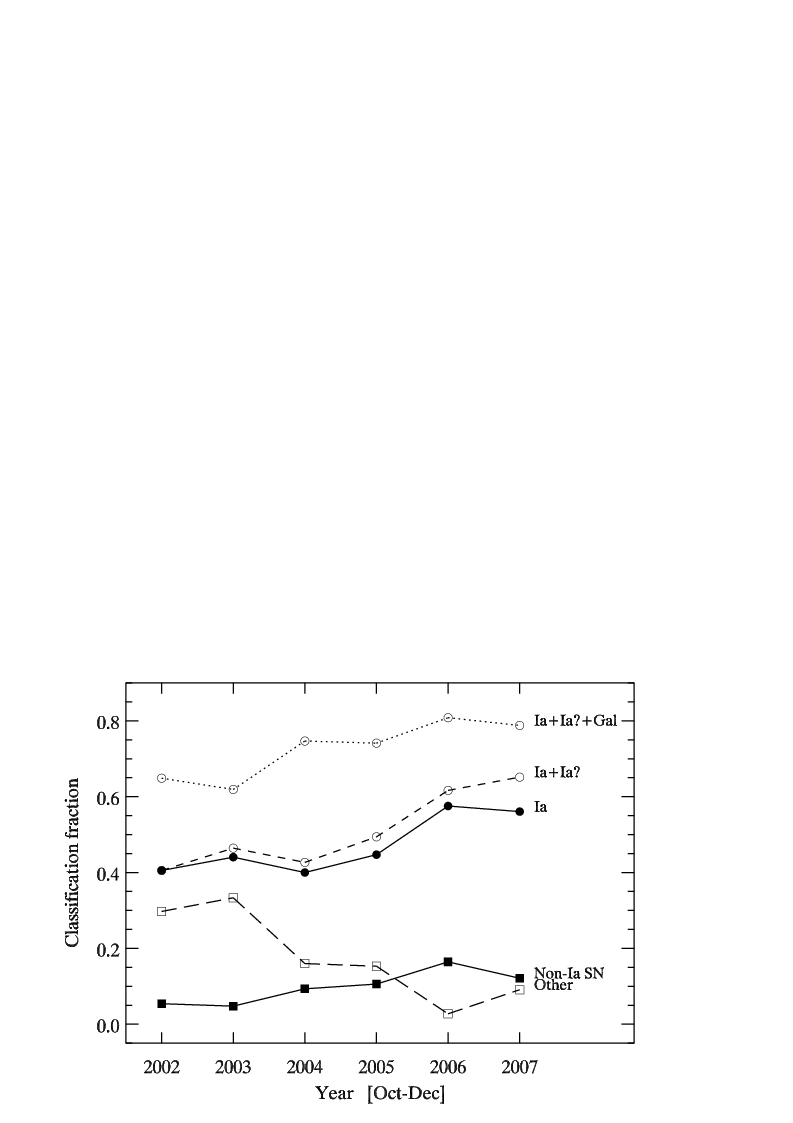 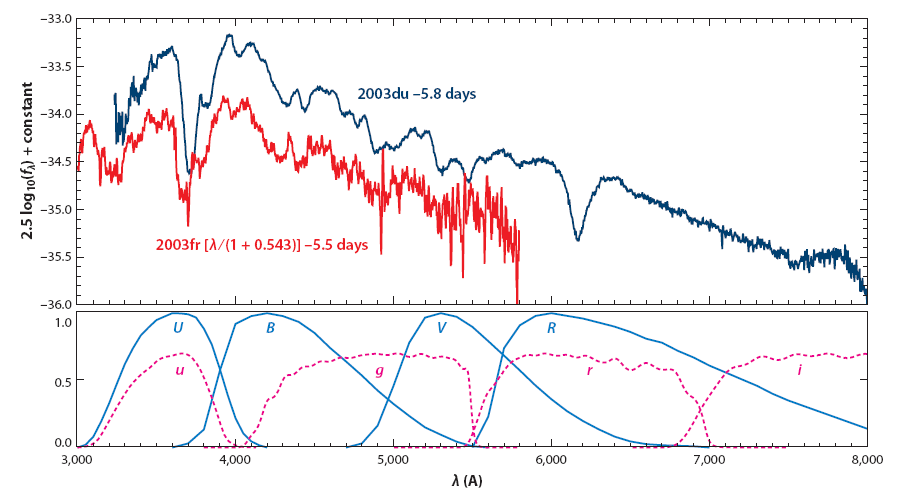 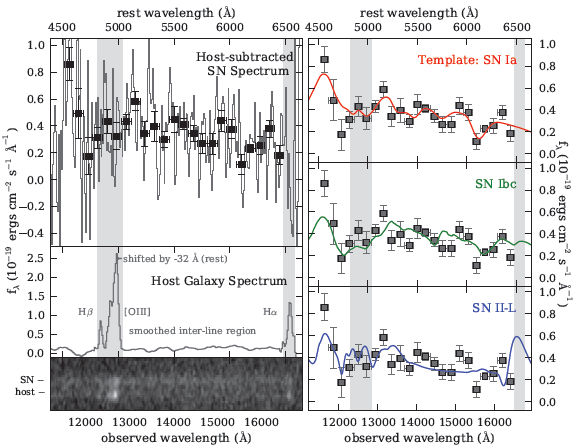 Rodney et al. 2012
Blondin et al., in prep.
Required observations
Redshifts
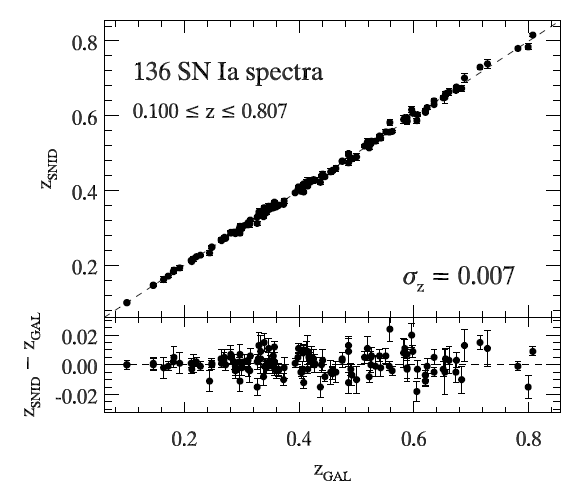 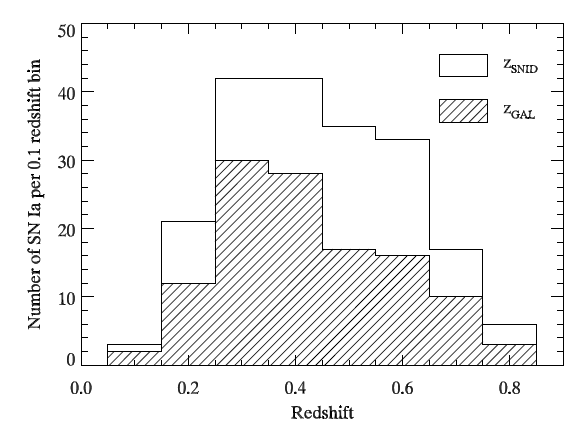 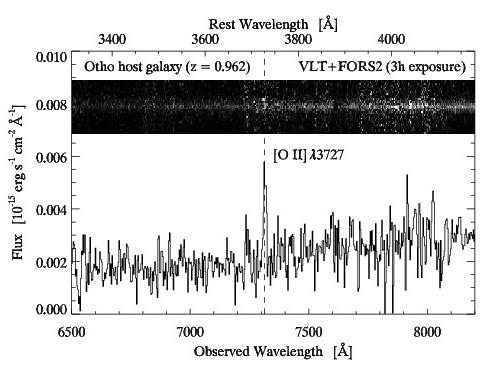 Blondin et al., in prep.
Blondin et al., in prep.
Courtesy: Stéphane Blondin
Supernova Cosmology
Published data sets as of January 2011
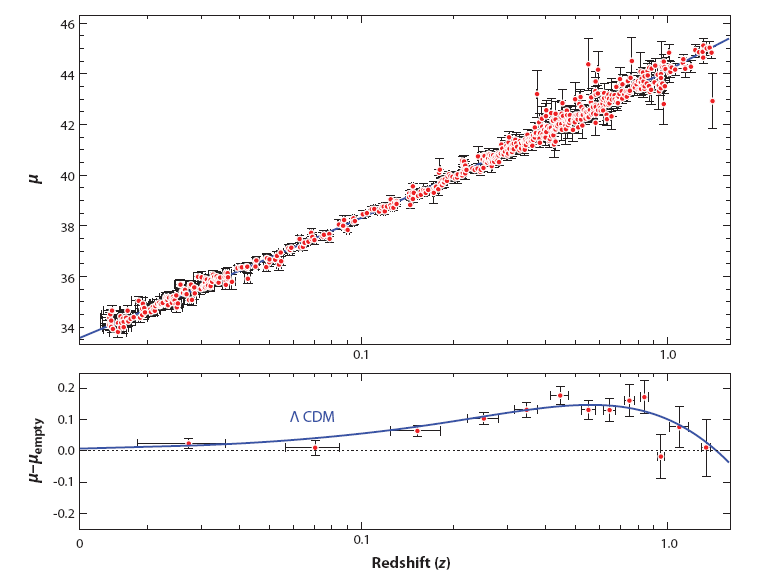 Union2 data set (557 SNe Ia)
Goobar & Leibundgut 2011
A more recent Hubble diagram
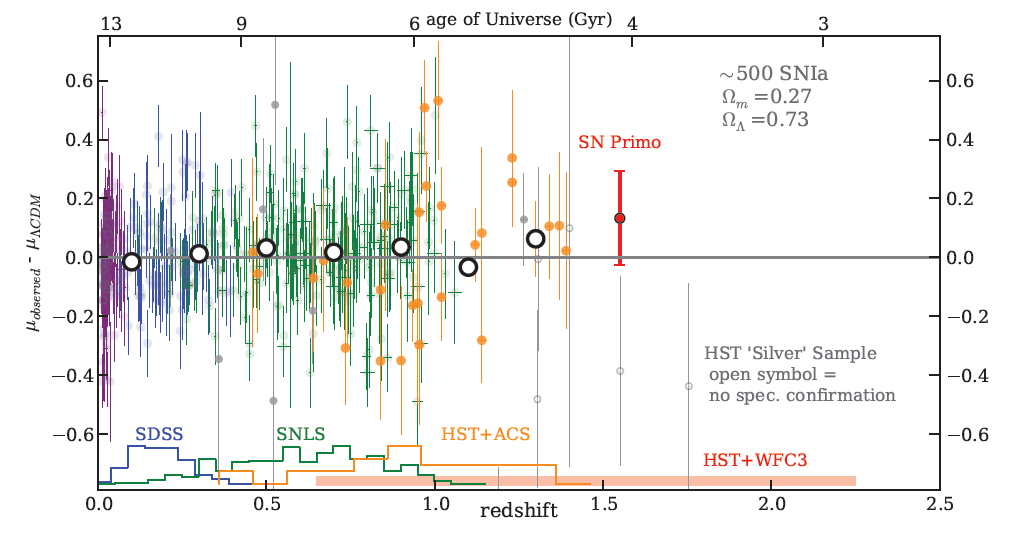 Rodney et al. 2012
Cosmological model
Theory of Gravity
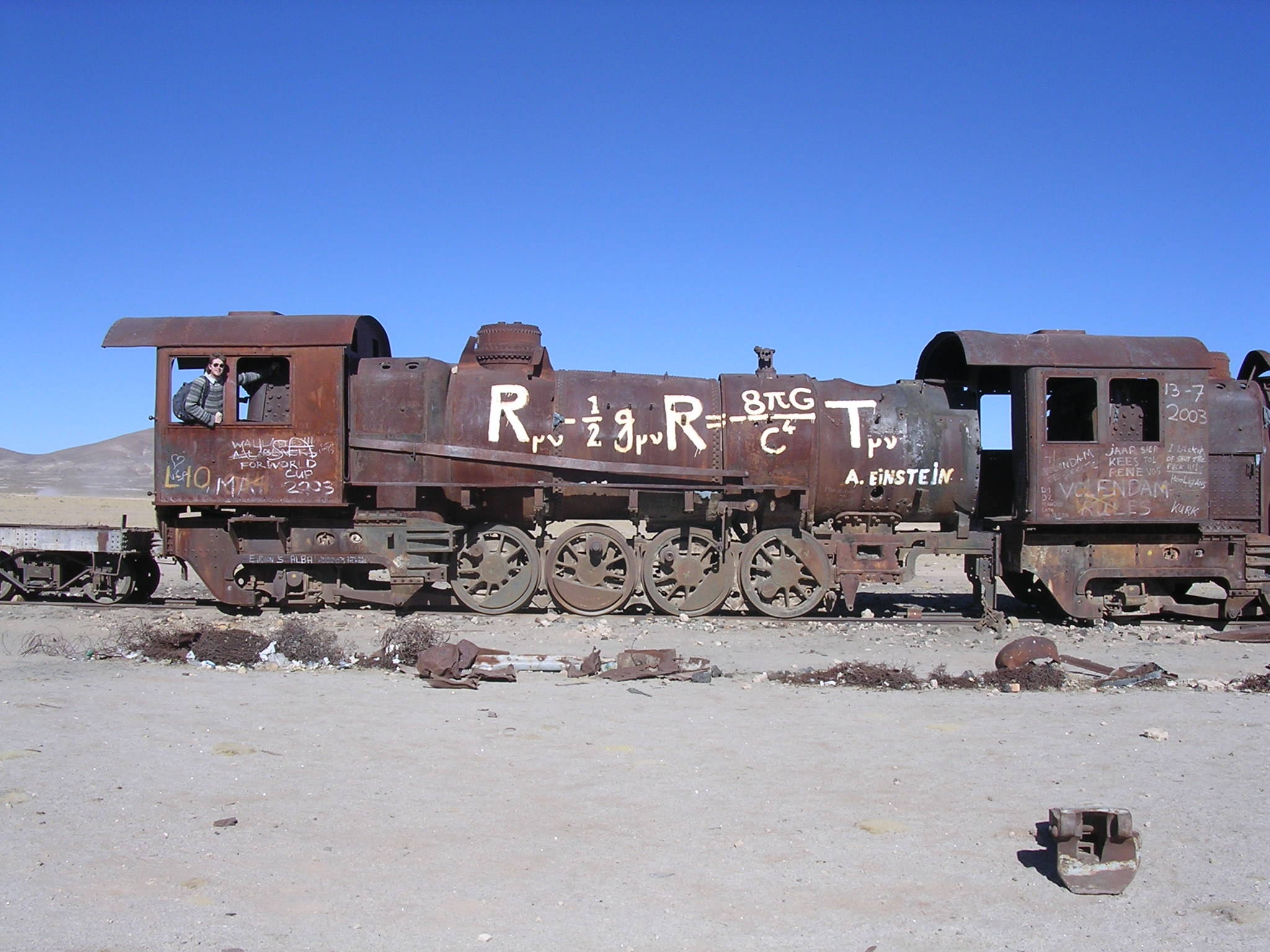 Cosmological model
Assume isotropy and homology
Friedmann-Lemaître model
for an example of a model-independent interpretation see Sandra Benitez-Herrera’s talk
et voilà ...
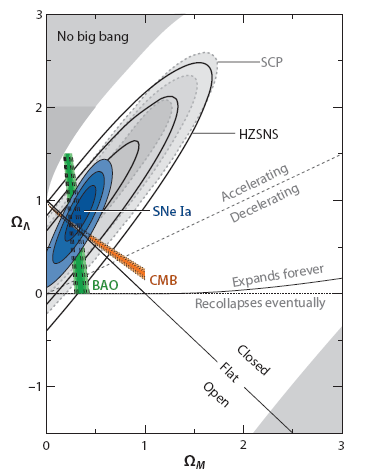 10 years of progress
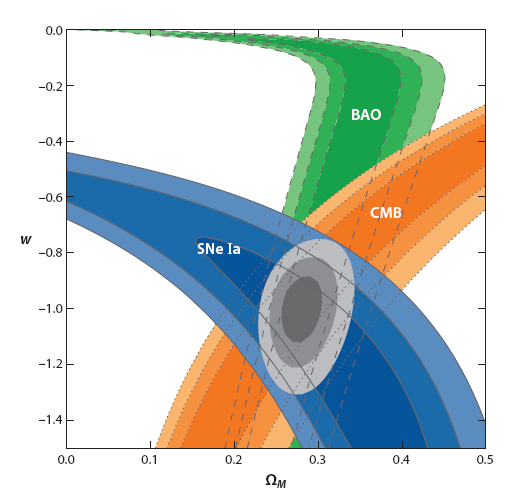 Goobar & Leibundgut 2011
Required phenomenology
photometric calibration
see Marek Kowalski’s talk
normalisation 
(“standardisable candle”; “standard crayon”)
different light curve fitters
Δm15,SALT, SiFTO, MLCS
Goobar & Leibundgut 2011
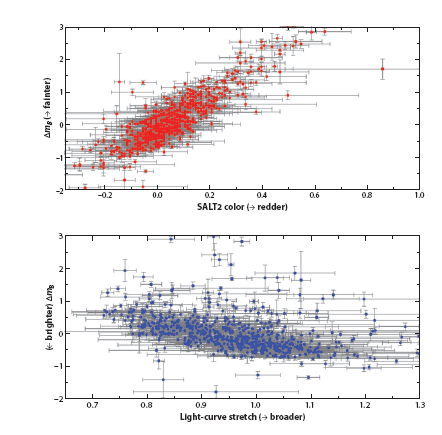 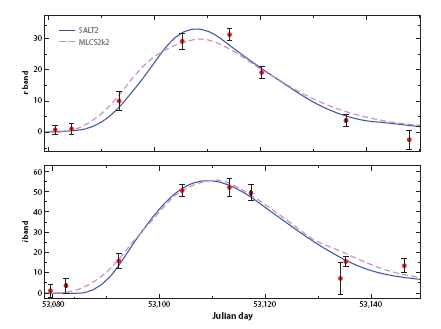 SNLS SN04D2gpz=0.732
Required phenomenology
Checks
selection effects? evolution?
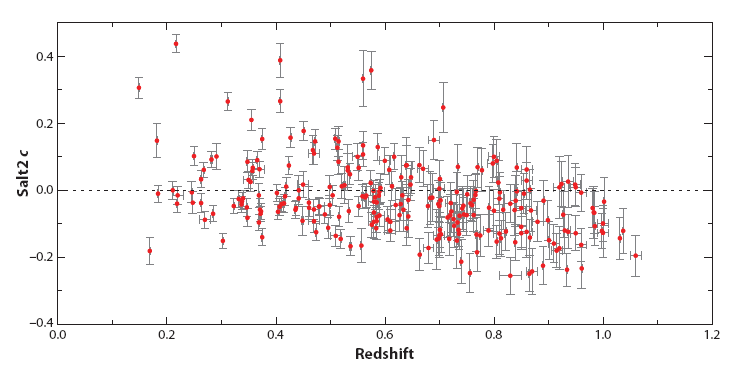 Goobar & Leibundgut 2011
Systematics
Current questions
calibration
restframe UV flux
redshifted into the observable window
reddening and absorption
detect absorption 
through colours or spectroscopic indicators
correct for absorption
knowledge of absorption law
light curve fitters
selection bias
sampling of different populations
gravitational lensing
brightness evolution
Supernova cosmology
 firmly established
general agreement between different experiments
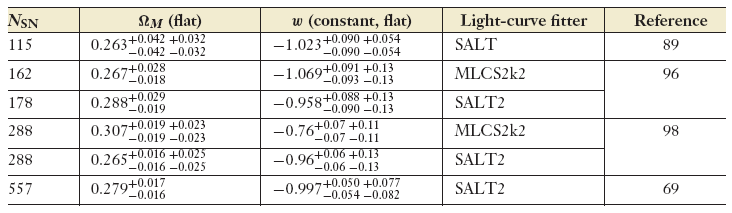 Astier et al. 2006
Wood-Vasey et al. 2007
Kessler et al. 2009
580
SALT2
Suzuki et al. 2011
Amanullah et al. 2010
What next?
Already in hand
>1000 SNe Ia for cosmology
constant ω determined to 5%
accuracy dominated by systematic effects
Missing
good data at z>1
light curves and spectra
good infrared data at z>0.5
cover the restframe B and V filters
move towards longer wavelengths to reduce absorption effects
I-band Hubble diagram
Freedman et al.
Nobili et al.
I-band Hubble diagram
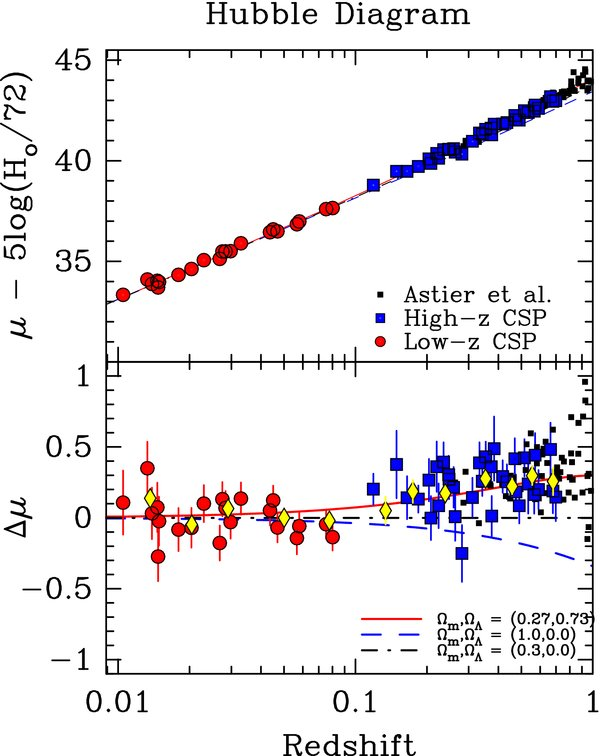 Freedman et al. 2009
Currently only 35 SNe  Ia
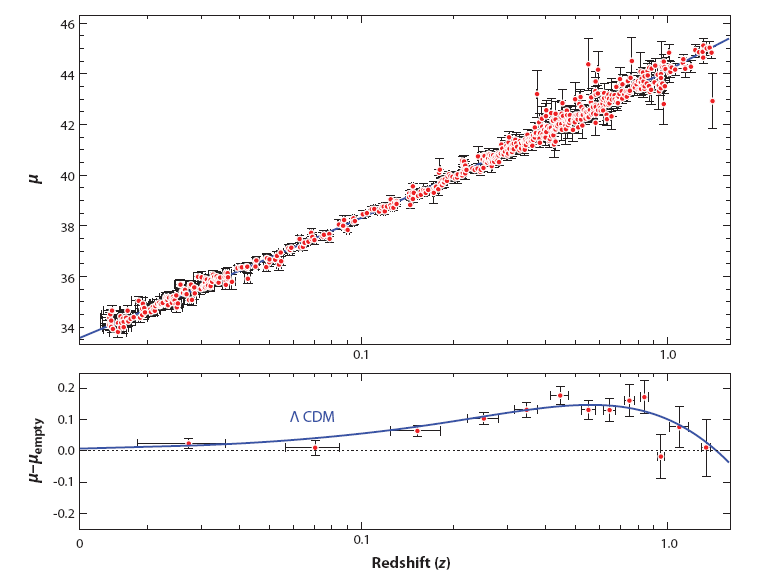 Union2 data set (557 SNe Ia)
Goobar & Leibundgut 2011
Supernova Cosmology – do we need more?
Test for variable ω
required accuracy ~2% in individual distances
can SNe Ia provide this?
can the systematics be reduced to this level?
homogeneous photometry?
further parameters (e.g. host galaxy metalicity)
handle >100000 SNe Ia per year?
Euclid
3000 SNe Ia to z<1.2 with IR light curves (deep fields)  I-band Hubble diagram
16000 SNe discovered
Cosmology – more?
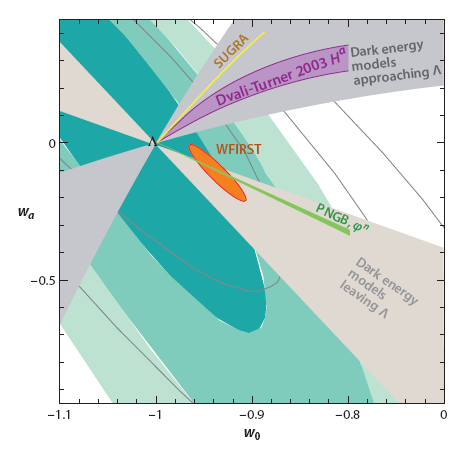 Goobar & Leibundgut 2011
(courtesy E. Linder and J. Johansson)
Distant SNe with CANDELS and CLASH
Multi-cycle HST Treasury Programs
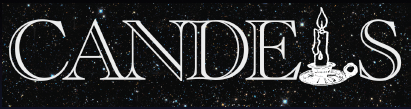 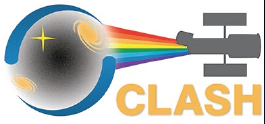 PI: M. Postman
PIs: S. Faber/H. Fergusson
HST MCT SN Survey
PI: A. Riess

SN discoveries and target-of-opportunity follow-up
SNe Ia out to z≈2
Determine the SN rate at z>1 and constrain the progenitor systems
SN rates and what they can tell us
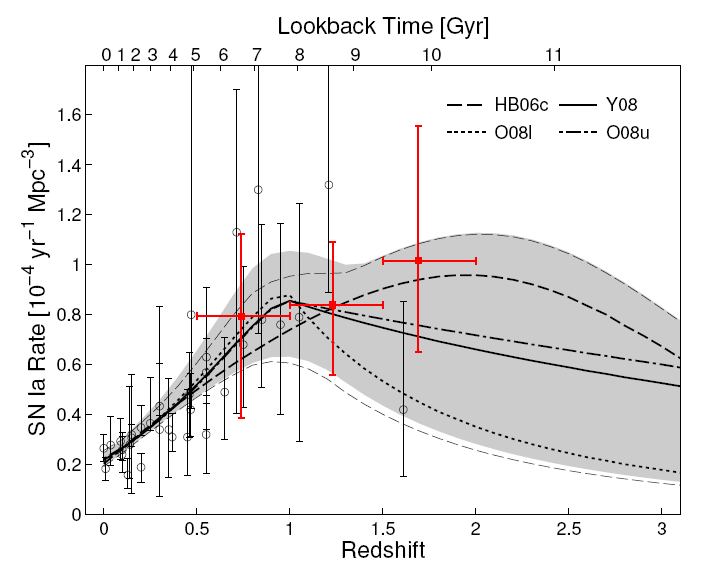 Graur et al. 2011
SNe at z>1
First SN Ia at z=1.55 “Primo”
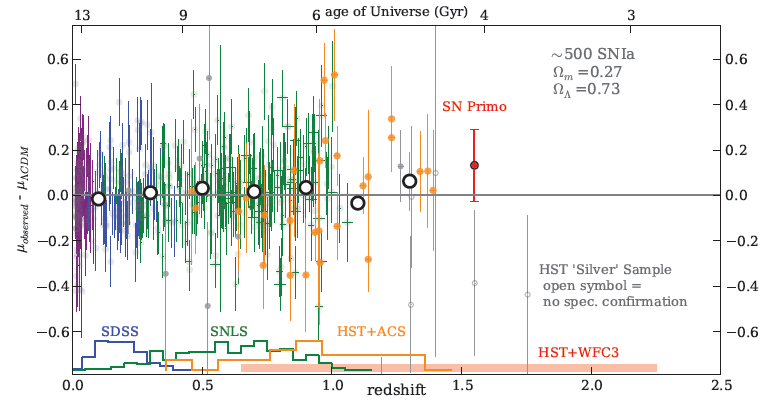 Rodney et al. 2012
Discovery
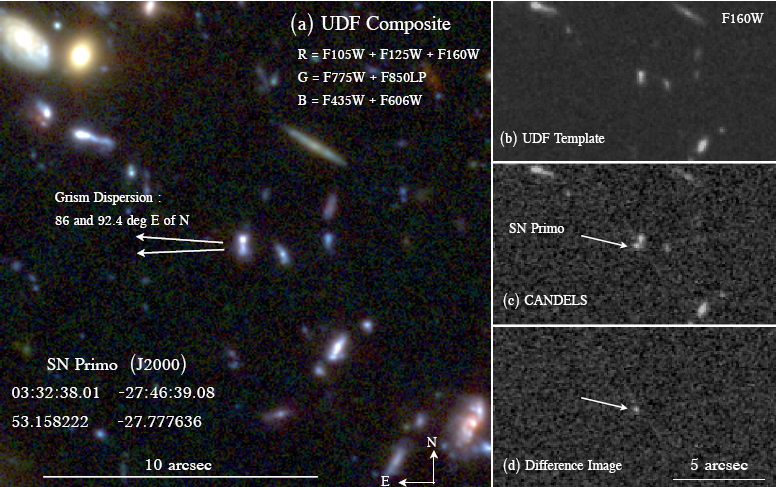 Rodney et al. 2012
Light curve
WFC3 IR light curves
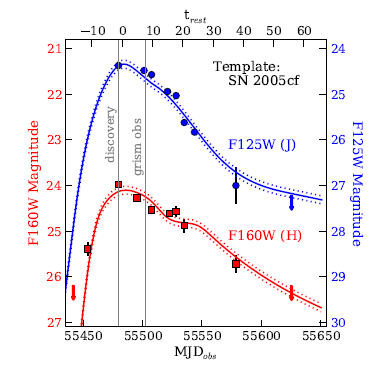 Rodney et al. 2012
Spectroscopy
VLT spectrum of host galaxy 
X-shooter (Frederiksen et al., in prep.)
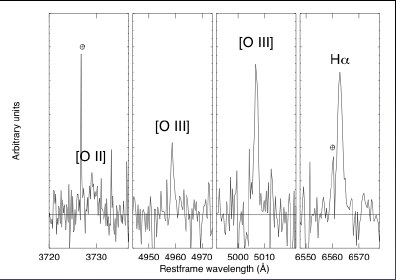 Spectroscopy
SN spectroscopy with ACS grism
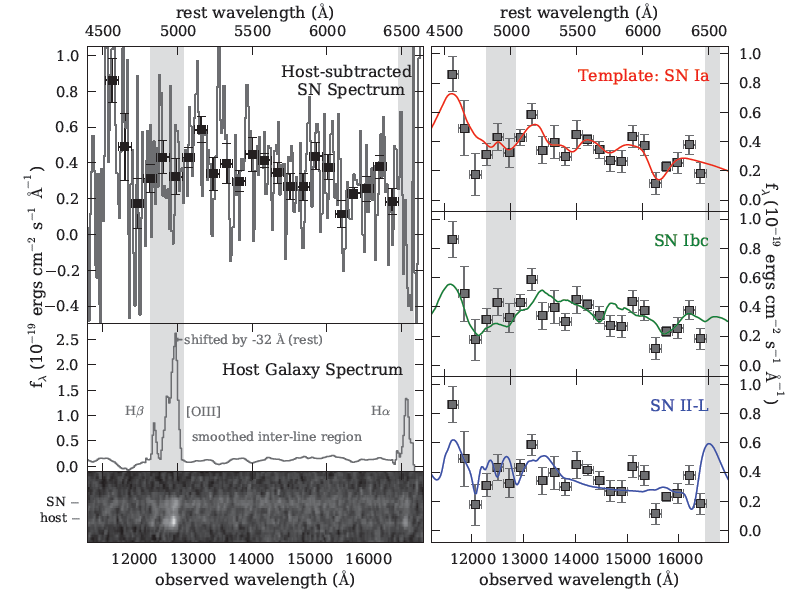 Rodney et al. 2012
Distant SNe
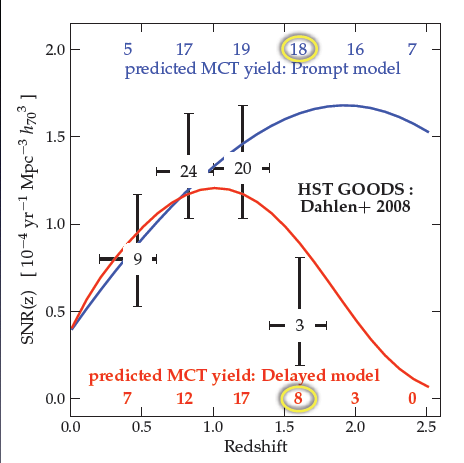 Steve Rodney; MCT SN Survey
can we do this?
plot assumes:
100m OWL
SNe Ia out to z=5 (?)
SN II can be used as gooddistanceindicators
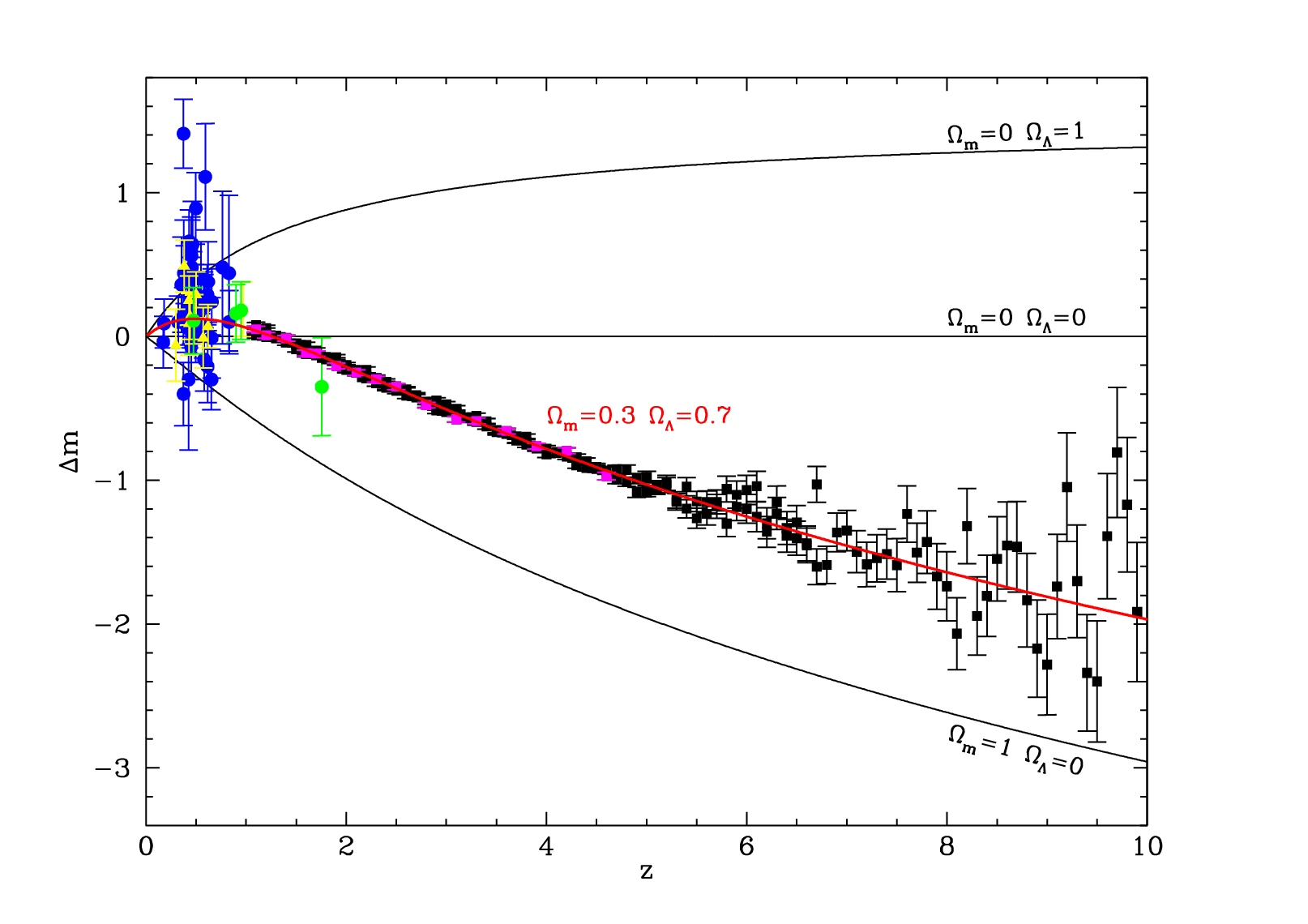 Della Valle et al. 2005
Distant SNe
Fill the redshift range z>1
(will this not have been done by 2020?)
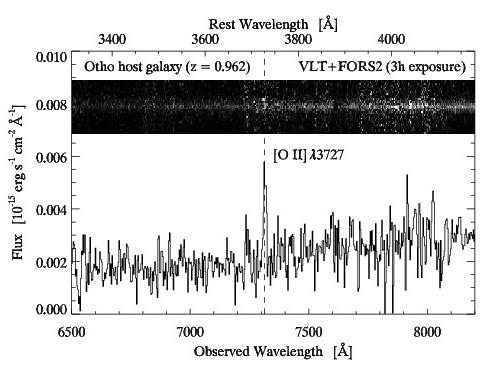 Courtesy: Stéphane Blondin
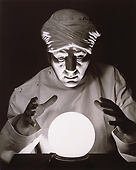 Predicting the future ...
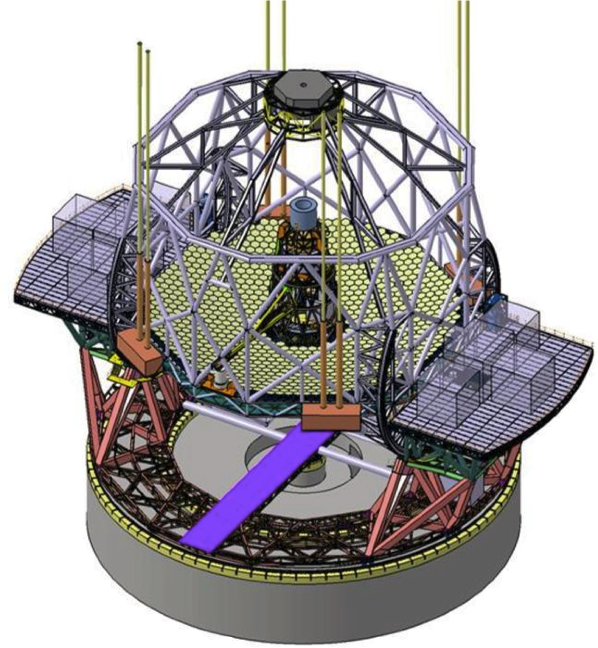 What will we know about supernovae 10 years from now?
~5400 SNe reported until end of 2009
expect up to 100000 SNe  (?) for the coming decade
PanSTARRS,PTF/PTF2,LSST
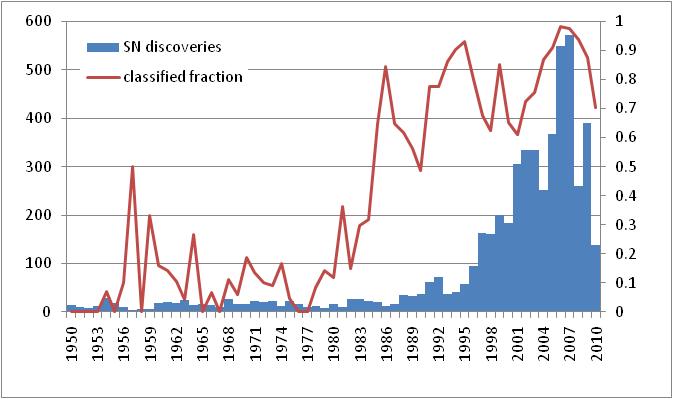 Summary
Concentrate on not covered so far
particular IR is interesting
reduced effect of reddening
better behaviour of SNe Ia(?)
Understand the SN zoo
many (subtle?) differences observed in recent samples (PanSTARRS and PTF)
subluminous and superluminous
see S. Taubenberger’s poster for a prominent example (SN 2009dc)
understand potential evolutionary effects 
spectroscopy important  PESSTO
DES?, LSST?, Euclid follow-up?